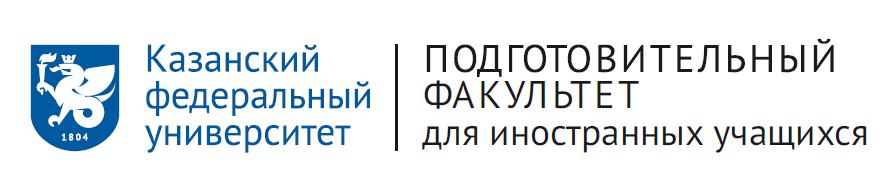 Способы преодоления трудностей при полностью дистанционном обучении


Зав.кафедрой русского языка 
предбакалаврской подготовки 
Д.А. Иванова
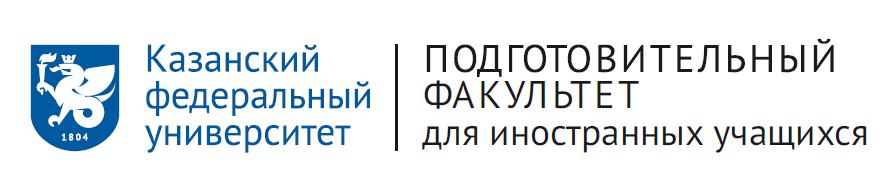 На подготовительном факультете реализуется 19 дополнительных общеобразовательных программ.

Дополнительная общеразвивающая
программа, обеспечивающая подготовку
иностранных граждан к освоению
профессиональных образовательных
программ на русском языке (нулевой
уровень владения русским языком – А0)
(на базе цифрового образовательного
ресурса).
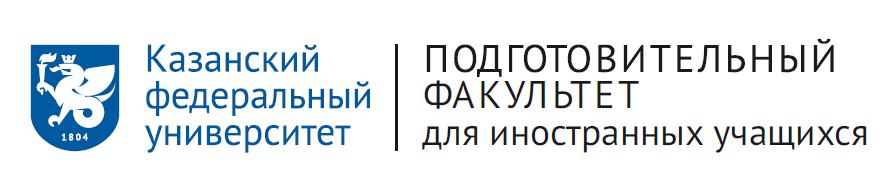 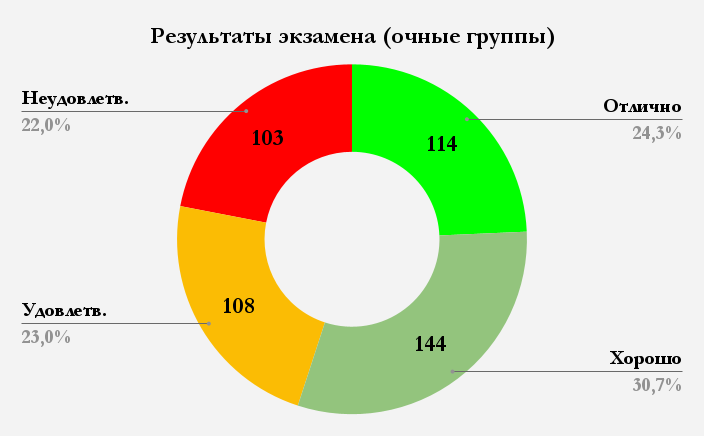 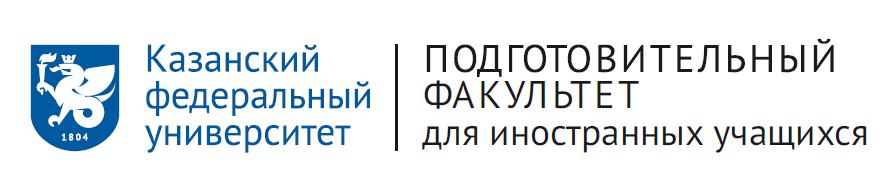 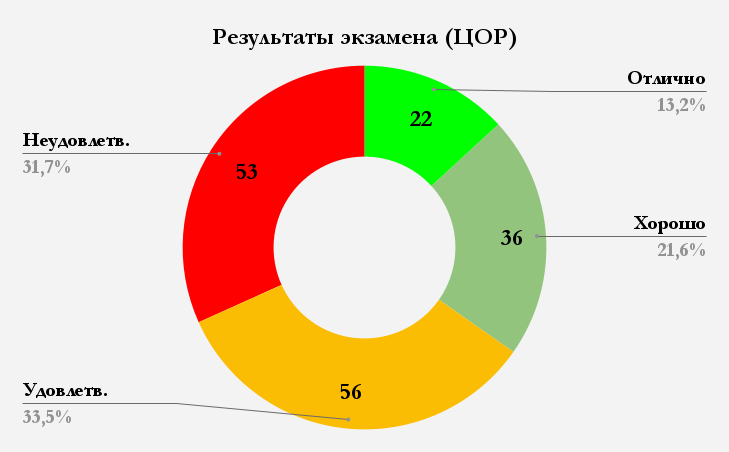 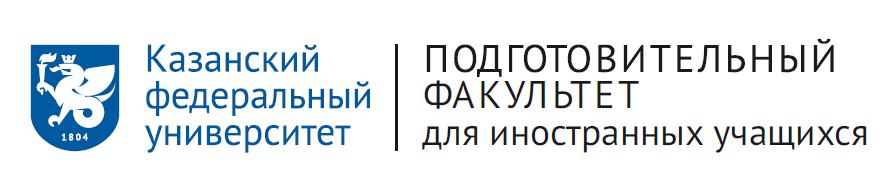 Способы достижения эффективности обучения:
- цифровая образовательная платформа Studerus (видео, упражнения, тренажёры);
постоянное использование иллюстративного материала;
жёсткие требования к дисциплине и постоянному выполнению домашнего задания;
большой процент отчисления.

Вопросы, не имеющие решения:
низкий уровень мотивации слушателей;
отсутствие языковой среды и достаточного объёма разговорной практики;
сложность проведения контроля.